Контрольно-оценочная деятельность школы
Сравнительный анализ результатов ВПР и школьных контрольных работ. Разработка индивидуального образовательного маршрута учащего. Современные технологии системы оценки результатов освоения учащимися образовательных программ
Иванова Н.Б, доцент кафедры управления образованием РИПК и ППРО
Богомазова Г.Д., заместитель директора по УВР Школы № 107
2. ГИА-9 (ОГЭ, ГВЭ)
Единая система оценки качества образования
1. ГИА-11 (ЕГЭ, ГВЭ)
Оценка подготовки учащихся
4. Международные исследования 
качества образования (PISA)
3. Национальные исследования
 качества образования (НИКО)
5. Всероссийские проверочные работы
Приказ Министерства просвещения Российской Федерации и приказ Федеральной службы по надзору в сфере образования и науки от 06.05.2019 № 590/219 (с изменениями от 24.12.2019 № 1718/716)
«Методология и критерии оценки качества общего образования в  ОО на основе практики международных исследований качества подготовки обучающихся»
Диагностика ФГ
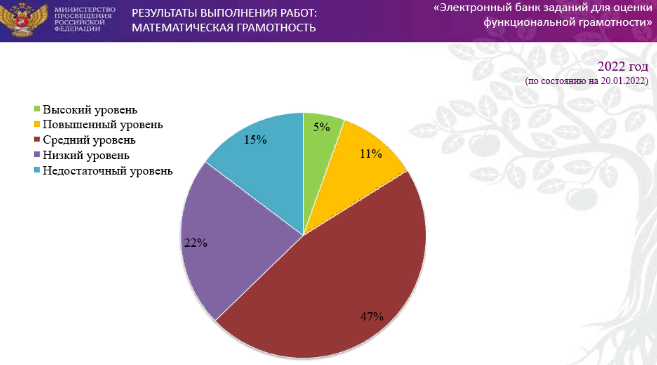 ВПР: проверка групп умений  учащихся 11 класса
Коммуникативные универсальные учебные действия
ООП НОО
учитывать разные мнения и стремиться к координации различных позиций в сотрудничестве;
формулировать собственное мнение и позицию;
задавать вопросы;
строить понятные для партнера высказывания, учитывающие, что партнер знает и видит, а что нет;
адекватно использовать речевые средства для решения различных коммуникативных задач
строить монологическое высказывание, владеть диалогической формой коммуникации;
использовать речь для регуляции своего действия;
ООП ООО
учитывать разные мнения и стремиться к координации различных позиций;
формулировать собственное мнение и позицию, аргументировать их;
устанавливать и сравнивать разные точки зрения;
задавать вопросы, необходимые для организации собственной деятельности и сотрудничества с партнёром;
адекватно использовать речевые средства для решения различных коммуникативных задач; 
осуществлять контроль, коррекцию, оценку действий партнёра, уметь убеждать;
работать в группе — устанавливать рабочие отношения, эффективно сотрудничать.
Перечень конкретных коммуникативных умений для учащихся 5-11 классов. Памятка
Аналитическая справка: коммуникативные умения учащихся 5-ых классов. Негативный опыт
В ходе проверки выявлено следующее:
Учащиеся 5-ых классов используют на уроках ответы на вопросы, поставленные учителем, ограниченного формата: в форме укороченных предложений, однозначного характера, без опоры на правила, на алгоритмы, на учебные клише, образцы.

Учащиеся в своих ответах не опираются на теоретические понятия, научные категории, не пользуются ими как базовым инструментом для построения учебного текста. Например, на уроке математики случайным набором словом, приблизительным рассуждением определяются понятия «стороны угла», «вершина угла» и др.; на уроке русского языка – «суффикс», «приставка» и т.д.

Учащиеся  не выстраивают целостные ответы, тексты с пояснением тех или иных признаков, фактов. Свою речь строят по форме «вопрос – ответ» с отсутствием развернутых рассуждений, пояснений.

Речь учащихся не сформирована законченными предложениями, текстами, поэтому зачастую бессвязная, невнятная. Отсутствуют формы речевого оформления ответа на учебный вопрос, задачу; создание текста с пояснениями, рассуждениями.
Аналитическая справка: коммуникативные умения учащихся 5-ых классов. Выводы
Выводы по материалам проверки:
основные методы обучения на уроках – фронтальная работа с классом в виде проверки домашнего задания, выполнения заданий учебника и работа по учебнику;
тематическое содержание урока ограничено параграфом учебника;
отсутствие целевой установки на результат урока, отсутствие целеполагания: учащиеся не озадачены вопросами «чем будем заниматься и для чего мы будем это делать, что нужно получить в результате»: знать правило, уметь объяснять орфограмму, уметь делать морфемный разбор слов, научиться различать формы словоизменения и словообразования и т.д.;
на уроках не выделяются базовые теоретические понятия (правила, алгоритмы, нормы, формулы, клише), которые учащиеся должны использовать для создания своих ответов, текстов, мнений и их обоснований, пояснений, аргументации.
Перечень конкретных умений смыслового чтениядля учащихся 5-10 классов. Памятка
Результаты на каждом уроке в 3-9 классах
ВПР. Математика 4 класс   Базовый – 16 б.
ВПР. Русский 4 класс  Базовый – 32 б.
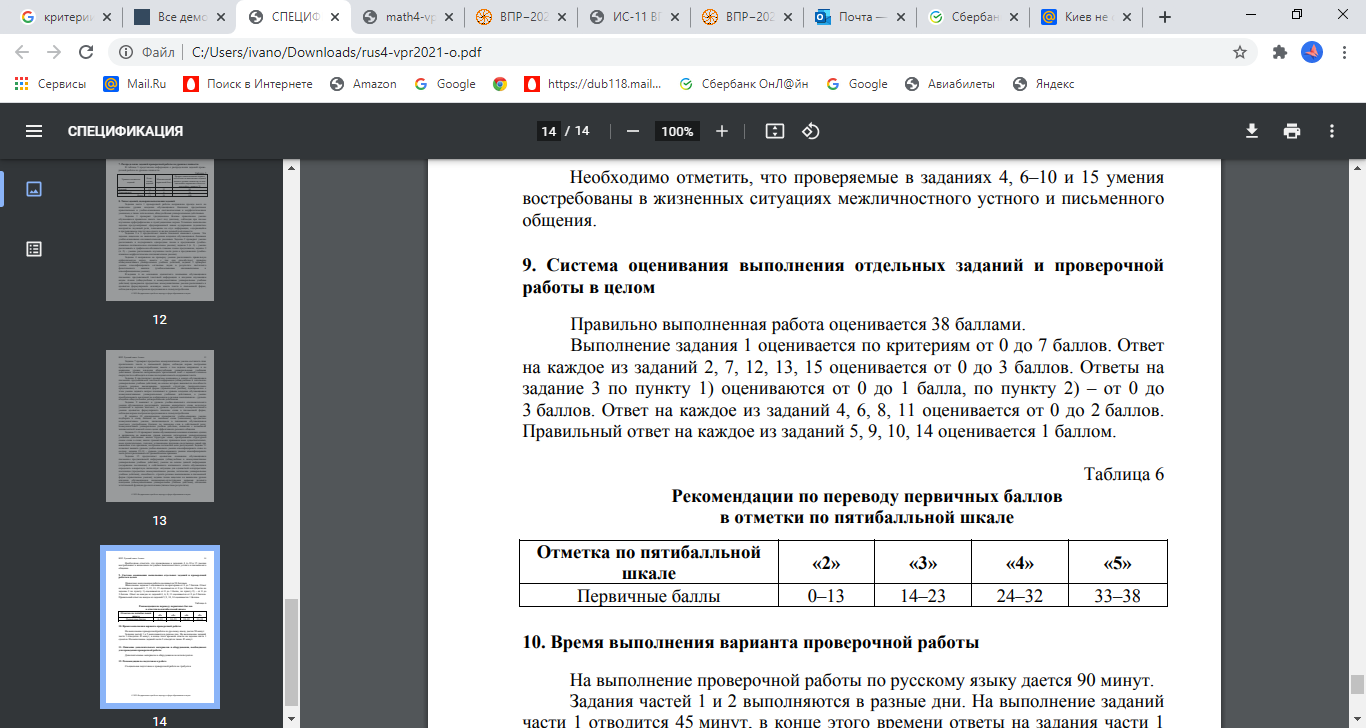 ВПР. Окружающий мир 4 класс. Базовый – 32 б.
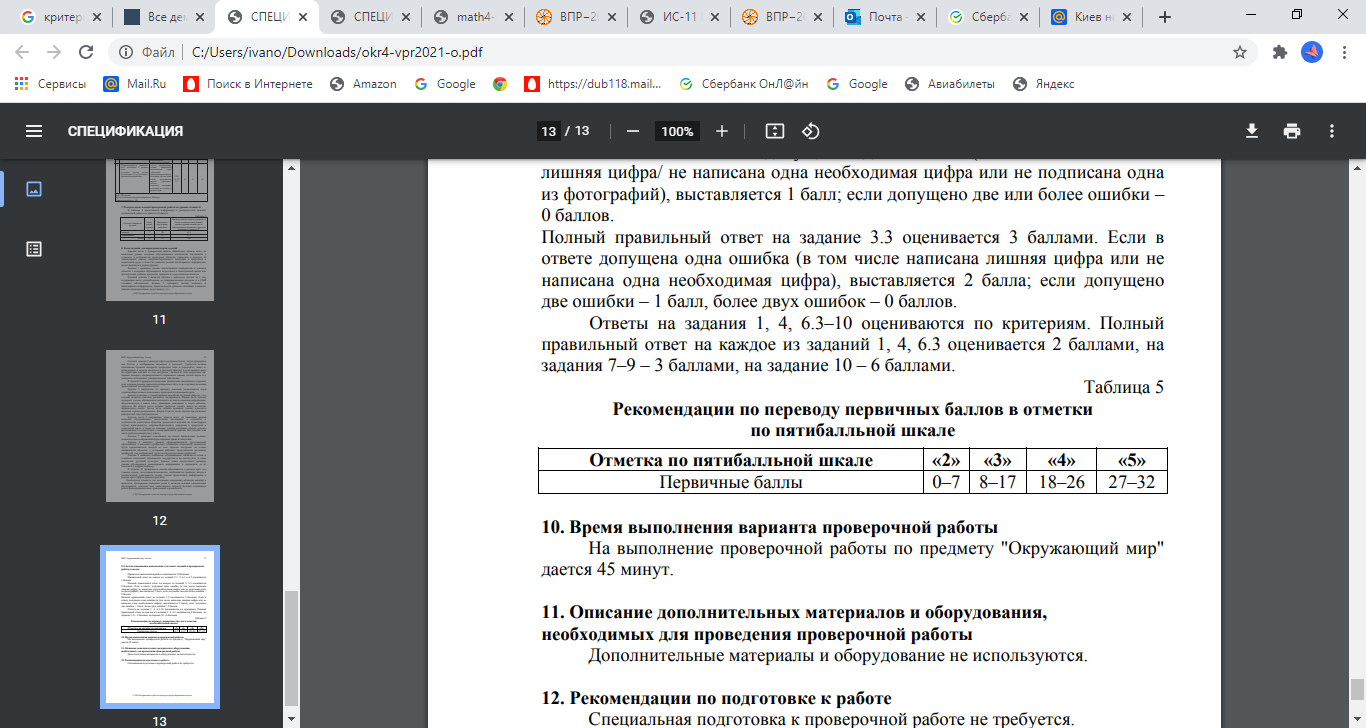 ВПР. Биология 5 класс.  Базовый  – 29 б.
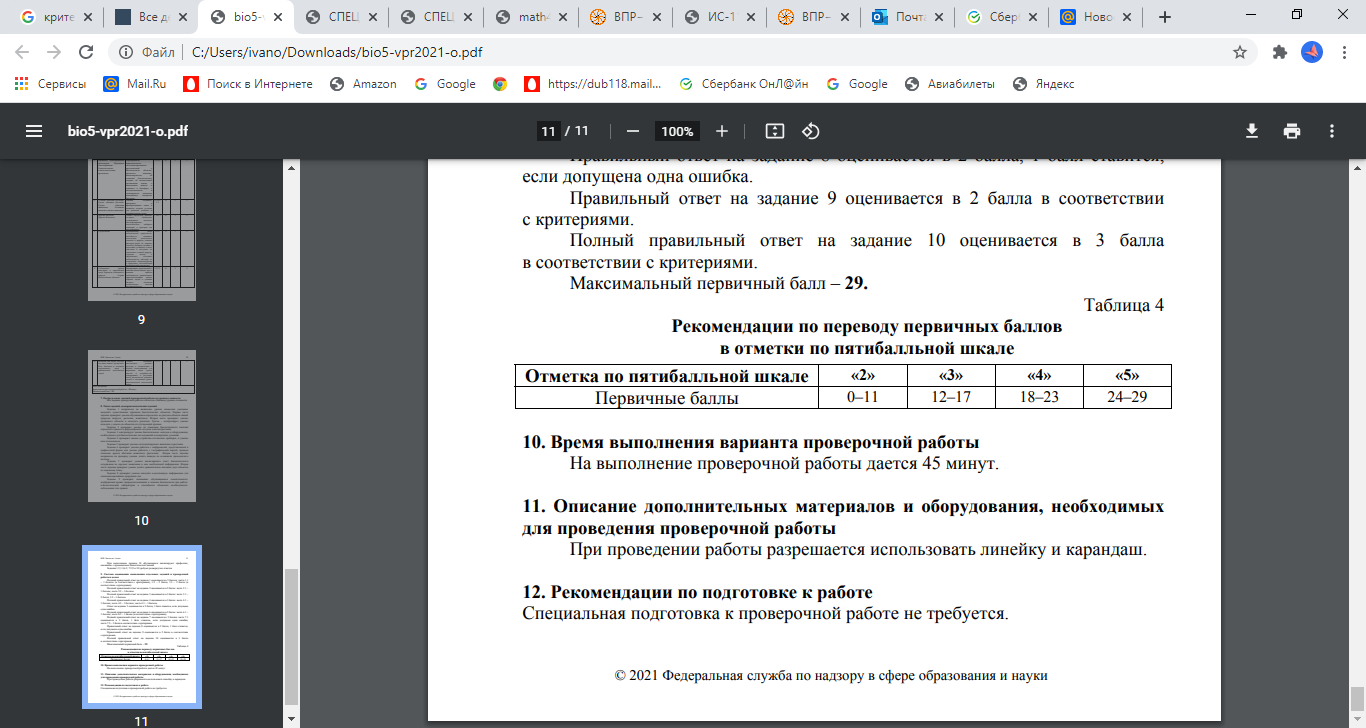 ВПР. Математика 5 класс. Базовый – 17 б.
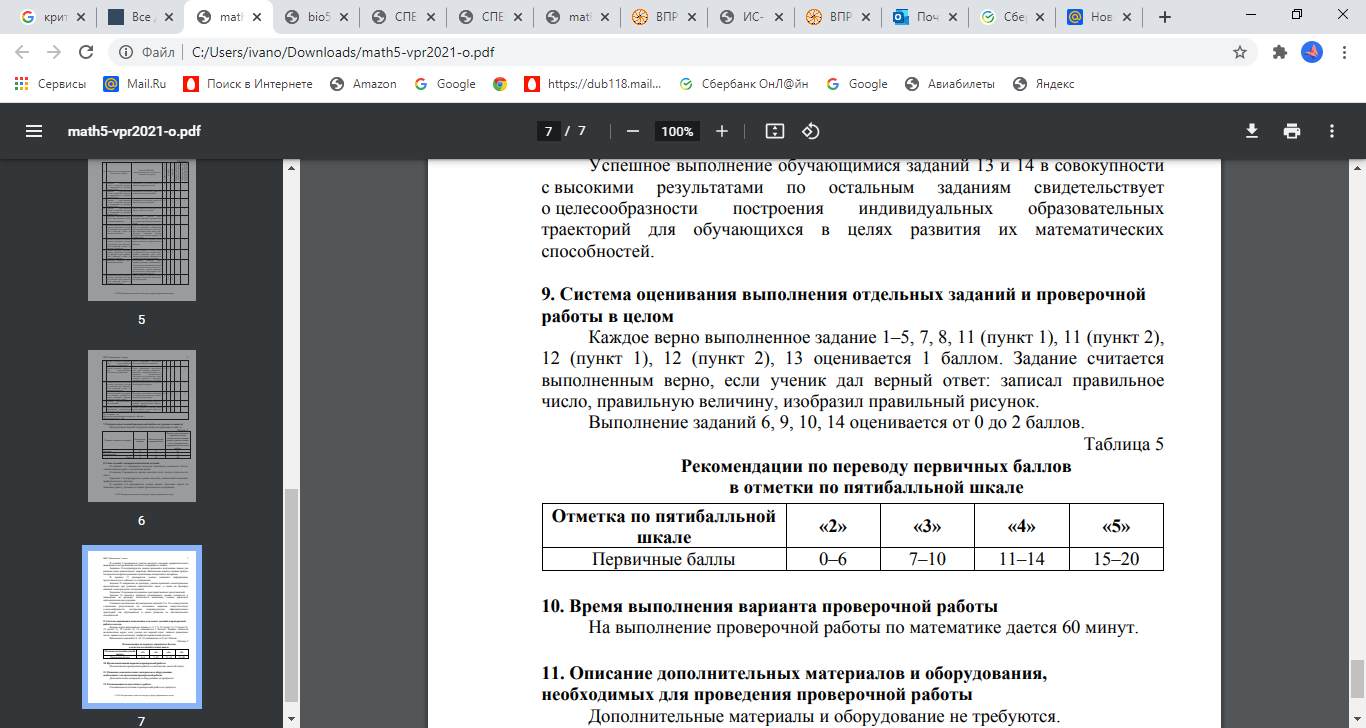 ВПР. География 6 класс Б – 24 б.
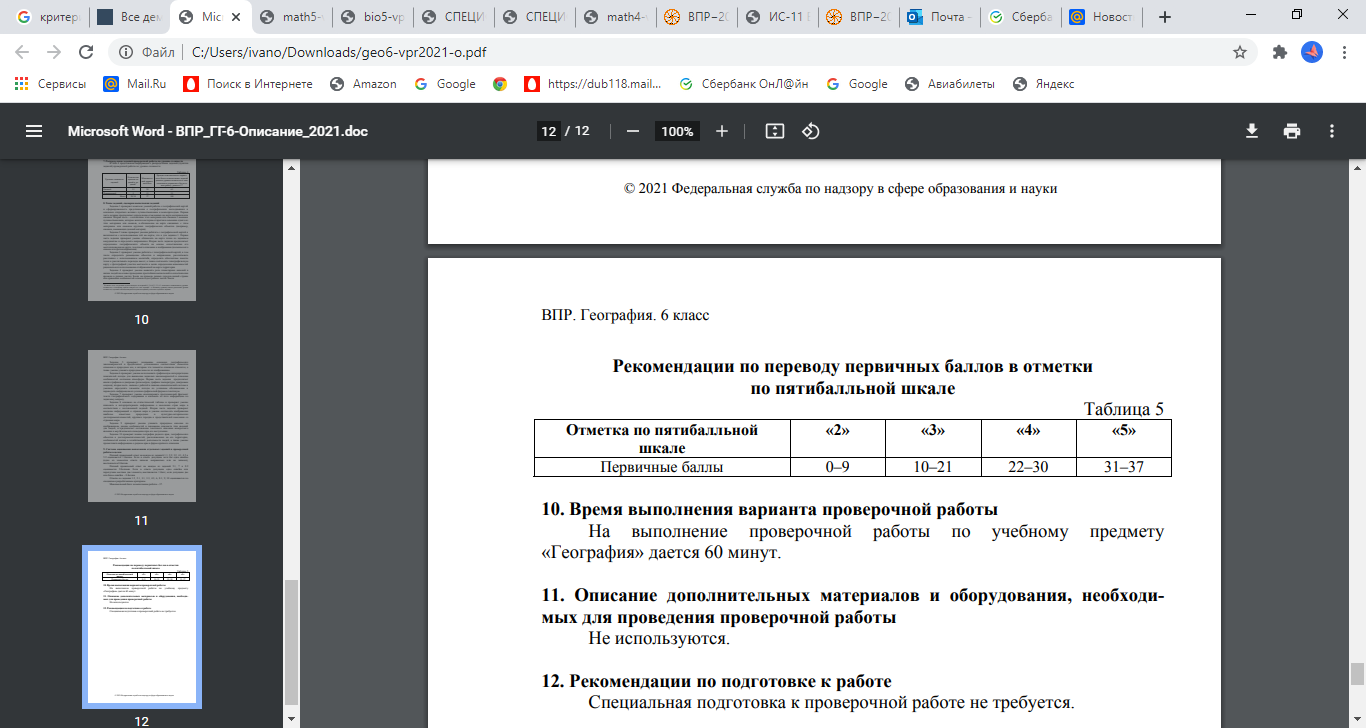 ВПР. Обществознание 7 класс Б – 18 б.
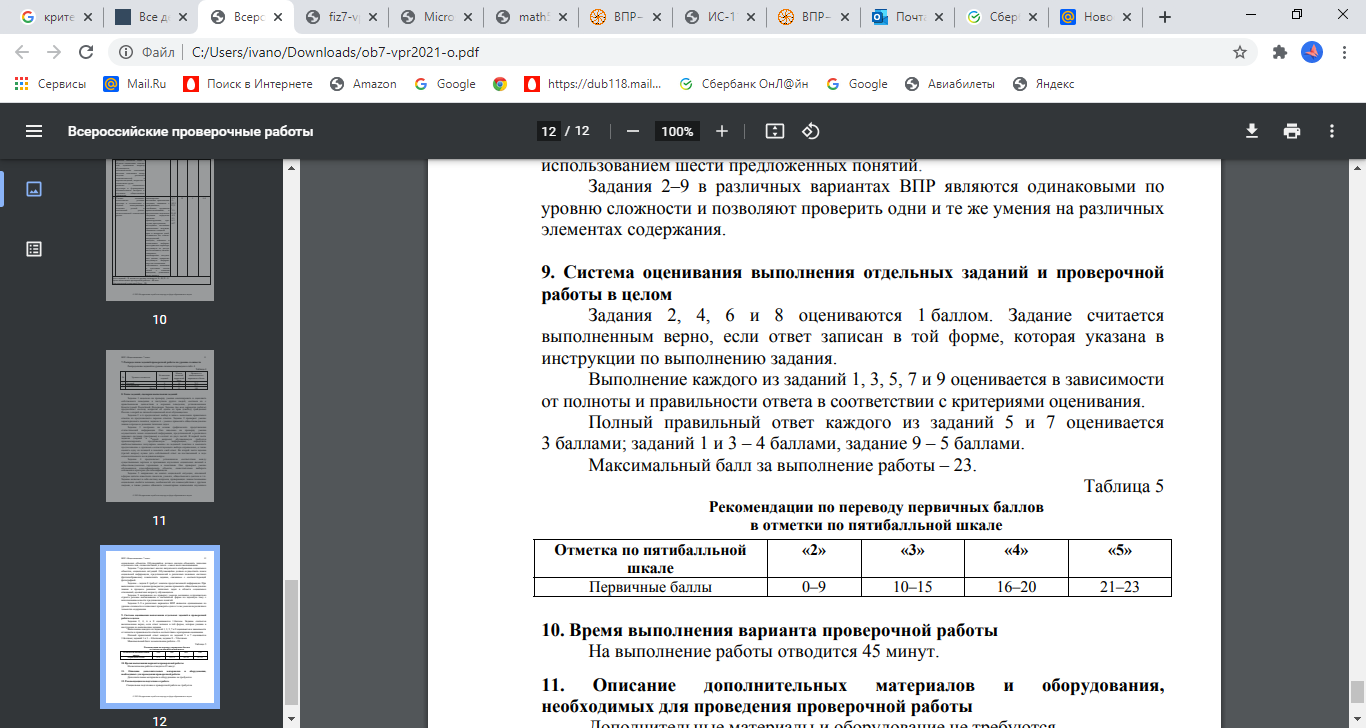 ВПР. Физика 7 класс Б – 18 б


.
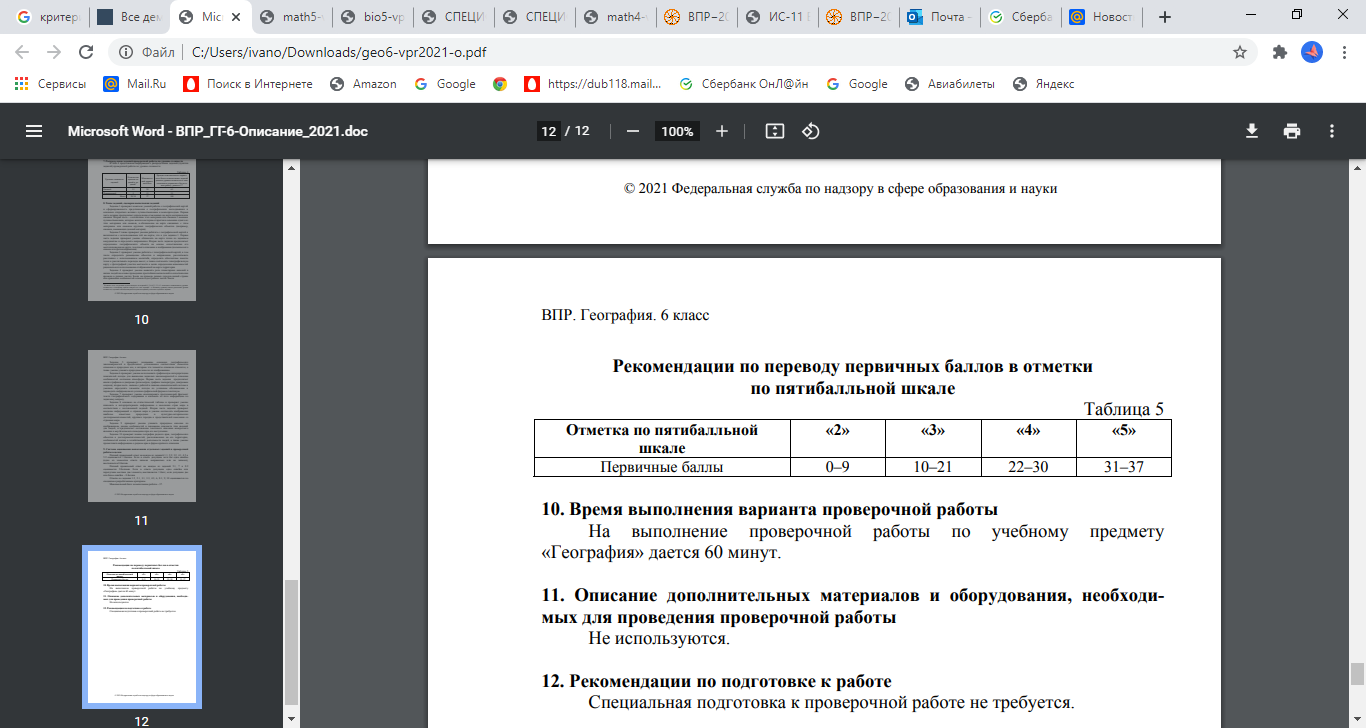 Проверочная работа ОУ
1. Прочитайте задачу. Составьте и запишите условие задачи. Решите задачу и запишите ответ.
    На рынок привезли яблоки, груши и сливы, всего 4 т. Яблок было  240 кг, груш – в 2 раза меньше, чем яблок, а остальные – сливы. Сколько килограммов слив привезли на рынок?
2. Выполните вычисления, записывая каждое действие столбиком.
	( 18 370 + 23 679 ) : 7		( 80 035 – 784 492 ) . 16
3. Сравните:
5 км 4 м … 5 км 40 дм
60 т 200 кг … 62 000 кг
245 ч … 4 сут. 5 ч.
4. Найдите периметр и площадь прямоугольника со сторонами 3 см    и 6 см.
5. Решите уравнения.
	 290 + х = 640 – 260		84 : х = 6 . 7
Лебедев О.Е., профессор РАО
В чём должны заключаться результаты изучения какой-то конкретной темы, например, "имя прилагательное"? Возможны следующие ответы на этот вопрос: 
учащиеся должны знать определение имени прилагательного, 
уметь находить имена прилагательные в тексте, правильно их склонять, не делать ошибок при написании имён прилагательных. 
Стандарт предполагает, что главным результатом изучения темы станет умелое использование учащимися имён прилагательных в устной и письменной речи при решении конкретной коммуникативной задачи.
Теория развивающего обучения В.В. Давыдова
Обучение, в процессе которого  мышление ребенка развивается как теоретическое Давыдов В.В. назвал развивающим (противоположное – эмпирическое).
      В отличие от традиционного обучения освоение знаний в нем происходит не методом подведения частного под общее понятие, а наоборот:
от общего к частному, 
от абстрактного к конкретному, 
от системного к единичному.
19
ВПР Математика 6 класс
Учащиеся 6В класса существенно понизили свои результаты по итогам ВПР. Учителю необходимо рассмотреть необъективные позиции своей оценочной системы, провести анализ работ учащихся и восполнить дефициты по формированию метапредметных и предметных результатов.
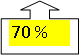 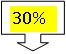 Аналитическая справка ОУ ????????
качественные результаты ВПР по окружающему миру в параллели 4-х классов достаточно высокие: 
 процент обучающихся, достигших базового уровня, 34,6% (27 человек), 
 повышенного уровня 52,6% (41 человек) и высокого уровня - 11,54% (9 человек). 
 Процент учащихся, не достигших базового уровня подготовки, составил 1,3% (1 человек – учащийся с ОВЗ).
Выявление дефицитов
Задание 3 построено на основе графического представления статистической информации. Оно нацелено на проверку умения осуществлять поиск социальной информации, представленной в различных знаковых системах (диаграмма), и состоит из двух частей. В первой части обучающемуся требуется проанализировать предложенную информацию, определить наиболее/наименее популярное мнение по заданной тематике и высказать предположение о причинах соответствующего выбора опрошенных. Во второй части задания нужно дать собственный ответ на поставленный в ходе социологического исследования вопрос.
Выводы по результатам ВПР
Необъективные результаты
Неэффективное использование результатов
Неумение анализировать полученные результаты
Негативное влияние непрофессиональных управленческих действий на муниципальном уровне: неоправданное поощрение 100% успеваемости, наказание за низкие результаты
Сергей Кравцов:
«Очень важно, чтобы результаты исследований и оценочных процедур в образовании использовались для развития качества образования, а не служили неким элементом административного воздействия. Оценочные процедуры должны выявлять те проблемы, которые есть, и дальше с ними нужно работать, а не просто выстроить рейтинг школ, учителей и непонятно, что дальше с этим делать»
НИКО: история 6 и 8 классы
Границы отметок НИКО  по истории в 6 классе
Границы отметок НИКО  по истории в 8 классе
НИКО: история, 6 классДиагностическая работа: задание 6.
1. Выбранное событие (процесс): ........ (укажите букву)
2. Запишите название любого объекта (города, населённого пункта, реки или др.), который непосредственно связан с выбранным Вами событием (процессом). 
3. Объясните, как указанный Вами объект (город, населённый пункт, река или др.) связан с этим событием (процессом). 
Ответ (название объекта):  _____________________________________
Объяснение: ______________________________________
Овладение метапредметными умениями
Освоение свойственных возрасту социальных ролей Гражданин. 8 класс
25% выполнения
НИКО, 8 класс, октябрь 2021 года
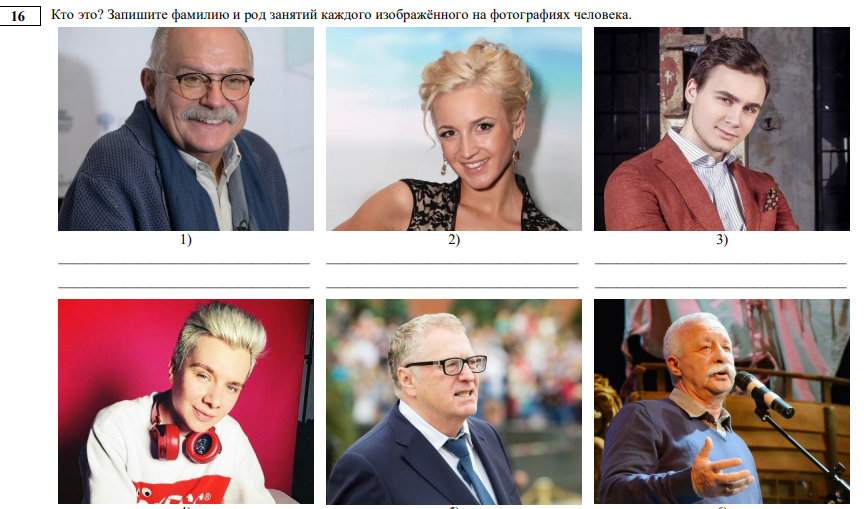 НИКО, 8 класс, октябрь 2021 года
Личностные результаты: проблемы
Мониторинг личностных результатов не определен технологически, содержательно и инструментально требованиями стандарта.
Нет стандартизированных методик. Подбор измерительных материалов определяет сам учитель, школа.
Как правило, технологии мониторинга личностных результатов требуют затрат времени, подготовки аналитических материалов, системности проведения.
Система мониторинга должна строиться на принципах системности, комплексности и оптимальном наборе средств (методик).
Результаты мониторинговых исследований
Система мониторинга личностных результатов
1   2   3   4          5                 6            7             8                9                   10               11
10
М
М
Л
Л
МД
ПФ
С
И
МД
МД
М – мотивация учащихся , С – способности школьников, И – интересы и увлечения, МД – мыслительная деятельность, ПФ – профориентация, Л – ценностные ориентации личности
Общие положения
ИОМ – это последовательность этапов реализации индивидуальной образовательной Программы (плана) с учётом конкретных условий образовательного процесса. 
ИОМ не имеет нормативно регламентированной структуры и содержания. Школа самостоятельно определяет компоненты индивидуальной образовательной Программы или индивидуального образовательного маршрута (далее – ИОМ). Способ построения ИОМ характеризует проблемы ученика, склонного к неуспешности в освоении образовательной программы, отражает динамику его учебных достижений и позволяет вовремя корректировать компоненты образовательной деятельности. 
Содержание ИОМ определяется образовательными потребностями, индивидуальными способностями, интересом и возможностями обучающегося, а главное – выявленными дефицитами его учебной деятельности.
Вариативные образовательные маршруты
1. Вариативный образовательный маршрут для обучающихся с опережающими темпами развития. 
2. Вариативный образовательный маршрут для обучающихся с ослабленным здоровьем. 
3. Вариативный образовательный маршрут для обучающихся с низким уровнем учебной мотивации и трудностями в обучении. 
4. Вариативный образовательный маршрут для одаренных обучающихся с различными специальными способностями.
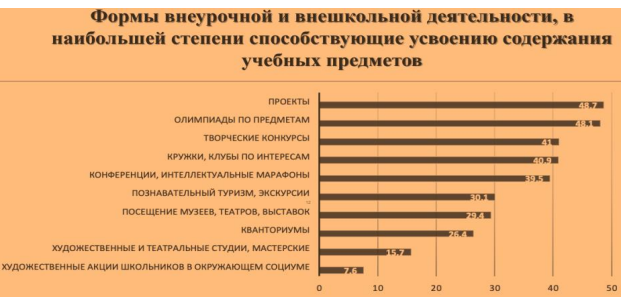 Оценка индивидуального прогресса
Изменения в области педагогических практик:
Фокус не на деятельности учителя по представлению нового учебного материала, а на стимулировании собственной учебной деятельности школьника.
Создание мотивирующей образовательной среды (положительные эмоции и амбициозные задачи для каждого ученика, принцип «ученик - владелец процесса, учитель - наставник»).
Обучение через исследование: ученик (один или вместе с другими учениками) уточняет задачу, ищет информацию, представляет результат, формулирует критерии оценки и вместе с учителем оценивает успешность выполнения задачи.
Оценивание для обучения: выполняет функцию обратной связи - показывает сильные и слабые результаты, высвечивает ближайшие и долгосрочные цели учебной работы.
Учебные задачи и учебный опыт релевантны (востребованы сейчас) реальному опыту ученика, актуальны для него.
Проектное обучение: прежде всего групповые межпредметные проекты (3‑15 чел.) длительностью от нескольких дней до целого учебного года, в том числе в связке с реальными задачами своего сообщества (города, округа).
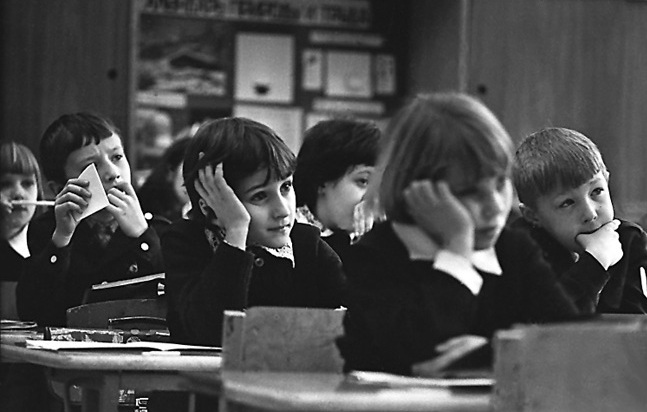 Если школьник не хочет учиться,
может быть, чему-то самому главному
не научились мы сами?
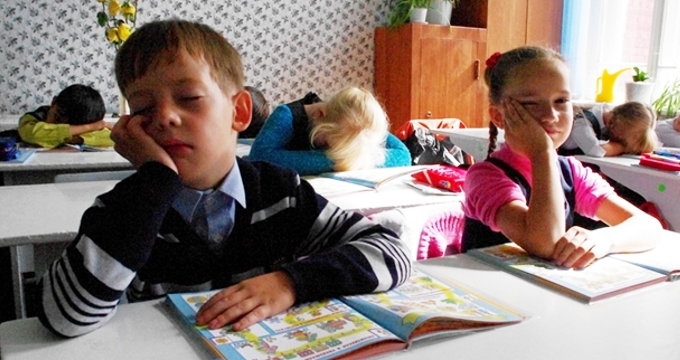